Teaching Gen Z Students
Dr. Michael Barber
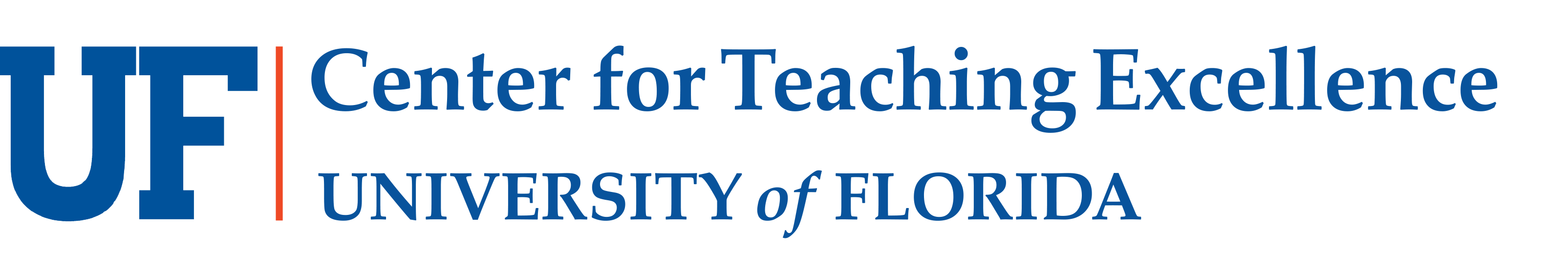 OVERVIEW
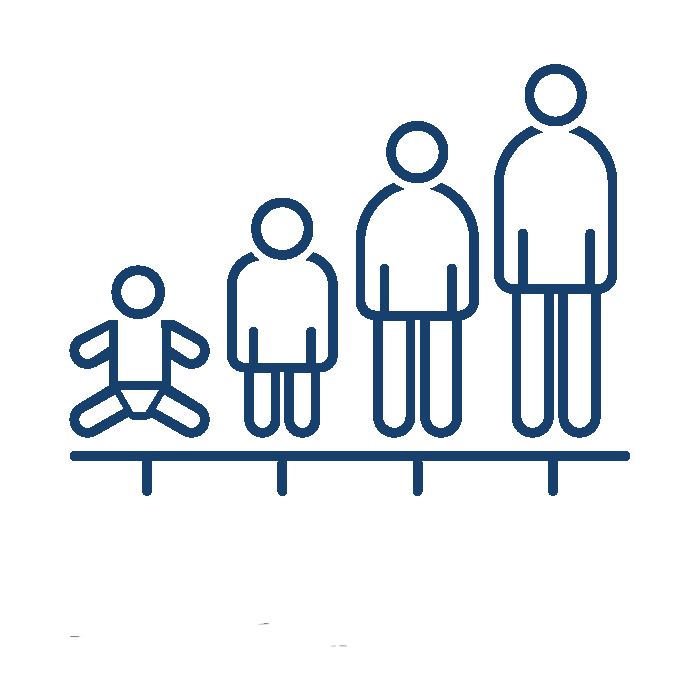 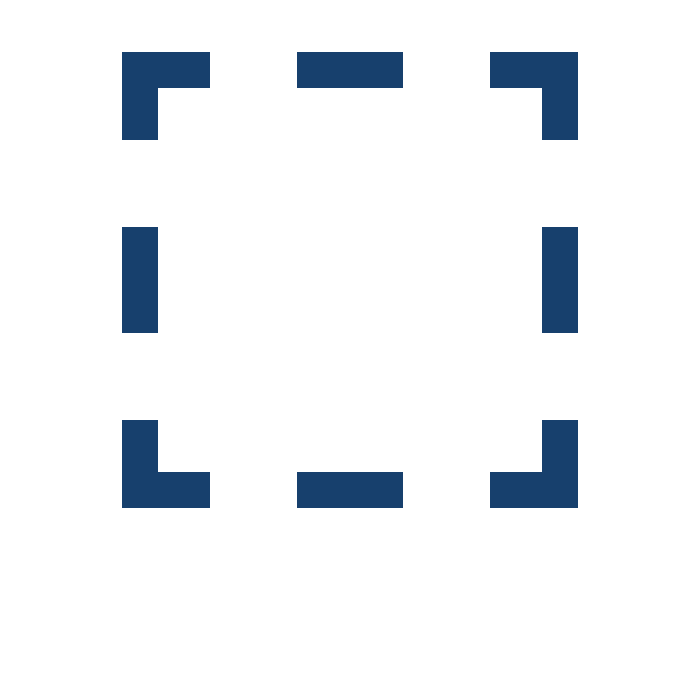 1 Framing the Presentation
2 Defining Generational Cohorts
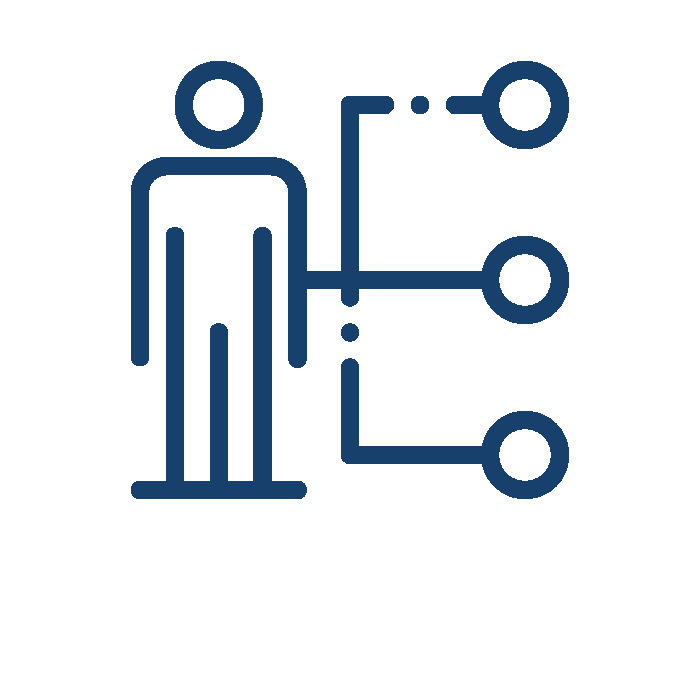 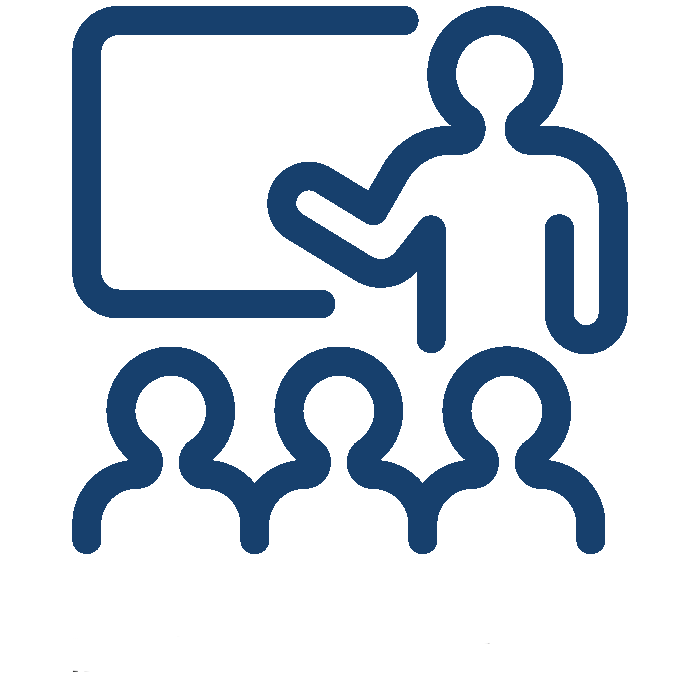 4 Research-based Teaching Strategies
3 Characteristics of Gen Z Students
2
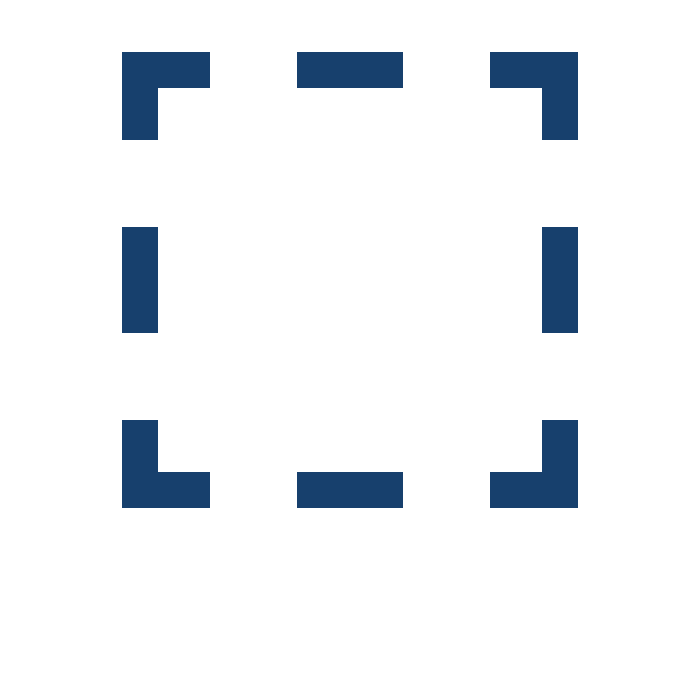 FRAMING THE PRESENTATION
3
FRAMING
Stereotypes and overgeneralizations
Relationships are reciprocal
Principles of teaching
4
[Speaker Notes: Caution about stereotyping and overgeneralizing, but realize that there are statistical trends
Not suggesting that you have to make all the changes to accommodate students, but awareness can help us better reach and teach. Relationships are reciprocal.
When we talk about teaching strategies, I will discuss principles without being too specific. You will know your discipline and how to best apply those principles in your teaching.

https://padlet.com/mebarber1970/what-you-are-noticing-about-gen-z-students-11lbzn3i36627ov3]
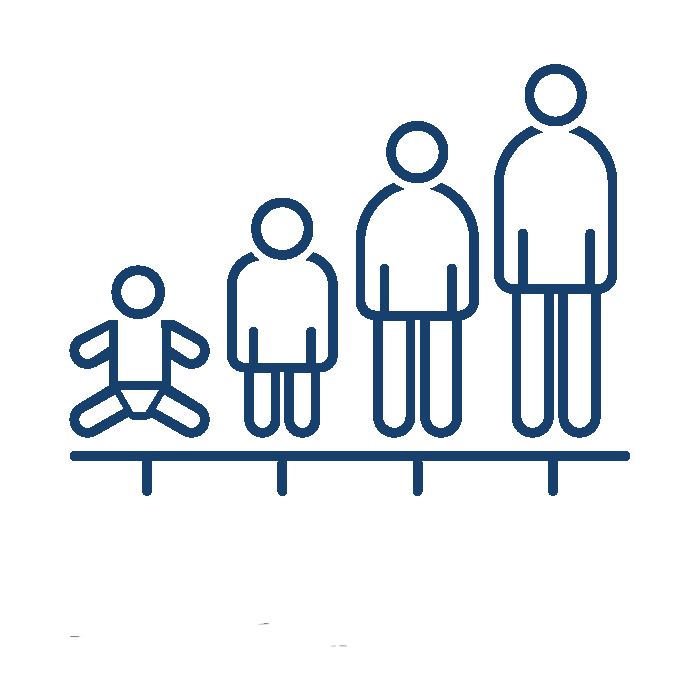 DEFINING GENERATIONAL COHORTS
5
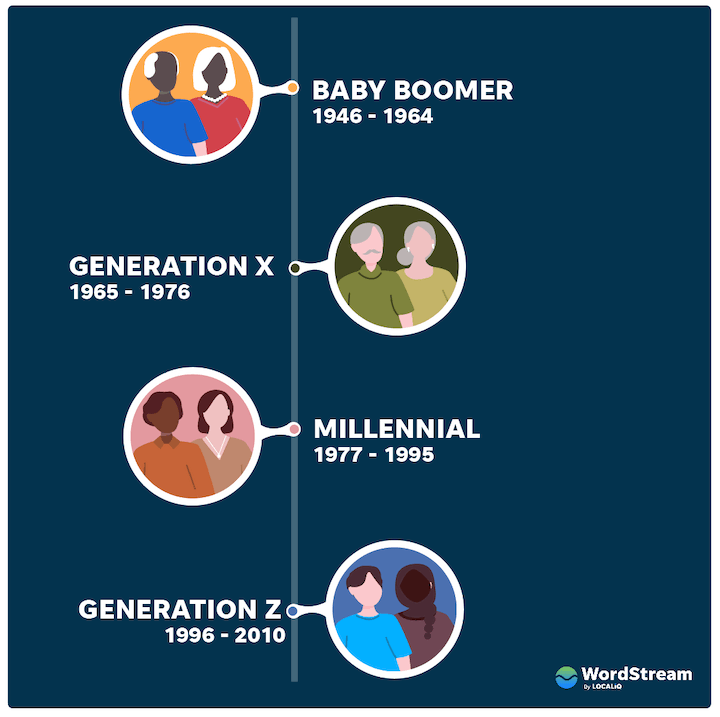 GENERATIONS
6
GENERATIONAL EXPERIENCES
Technology & Social Media
School shootings
Political polarization
Protests over police brutality
Marriage equality
(Selingo, 2018)
7
COMPARISON WITH MILLENNIALS
Millennials
Gen Z
Passive consumers
Motivated by traditional measures of success
Want directive instruction
Active consumers
Motivated by relevance and social impact
Value personalized guidance rather than general information/advising
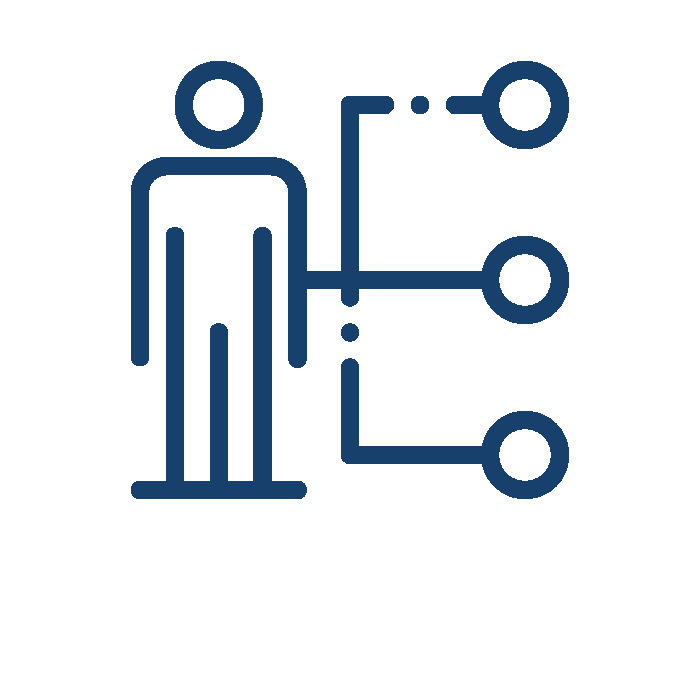 CHARACTERISTICS OF GEN Z STUDENTS
9
[Speaker Notes: https://padlet.com/mebarber1970/what-you-are-noticing-about-gen-z-students-11lbzn3i36627ov3

https://www.facebook.com/TheHoldernessfamily/videos/1500103010517165]
DIGITAL NATIVES
8-10 hours of screentime per day
Access to information
Social media
[Attention span, feedback, interpersonal skills, critical thinking, community]
10
[Speaker Notes: Information overload: wake up to phones, scroll social media to see what missed out on, information is not sacred (Google), lack ability to decipher what is true, more questioning of information than millennials
Speed/instant access to feedback: i.e., recipes for dinner, texting=shorter attention spans, lack of depth of knowledge (generalists vs. specialists), thrive on experiential/interactive learning
Multi-media—Snapchat, Google, Skype, YouTube, Tik Tok, TV, tablets, phones=gap in nontechnical skills 
Results: short attention spans, expect instant feedback, lack interpersonal communication skills, lack problem-solving skills, poor time management, value peers, community, authority [different from millennials])
https://www.facebook.com/VT/videos/girl-rants-about-being-in-timeout/2849396915202132/]
DIVERSITY
45% of undergraduates identify as people of color
Global community
Value relationships
[Inclusive of ethnicity, culture, gender]
(Universities and College Designers Association, 2021)
11
[Speaker Notes: 45% of undergraduates identify as people of color (up 30% in two decades) [https://www.ucda.com/journal/diversity-in-higher-education/#:~:text=Set%20Clearer%2C%20More%20Complete%20Long,of%2030%25%20over%20two%20decades.]
Exposure through media to global issues, cultures
Results=inclusivity, less inhibited by biases]
PRACTICAL
Value real-world topics
Want to see clear applications to life/career
[Questioning, guidance and mentoring]
(Selingo, 2018)
12
[Speaker Notes: Millennials tended to accept information more readily, but Gen Z tends to be more questioning and scrutinizing/ask for input from peers and trusted adults;]
MENTAL HEALTH
91% report physical or emotional symptoms in past month due to stress
Increase in depression and anxiety
[Withdrawal, irritability, worried, motivation]
(American Psychological Association, 2018)
13
[Speaker Notes: 91% report physical or emotional symptom in past month due to stress compared to 74% of adults overall
[https://www.apa.org/news/press/releases/stress/2018/stress-gen-z.pdf]]
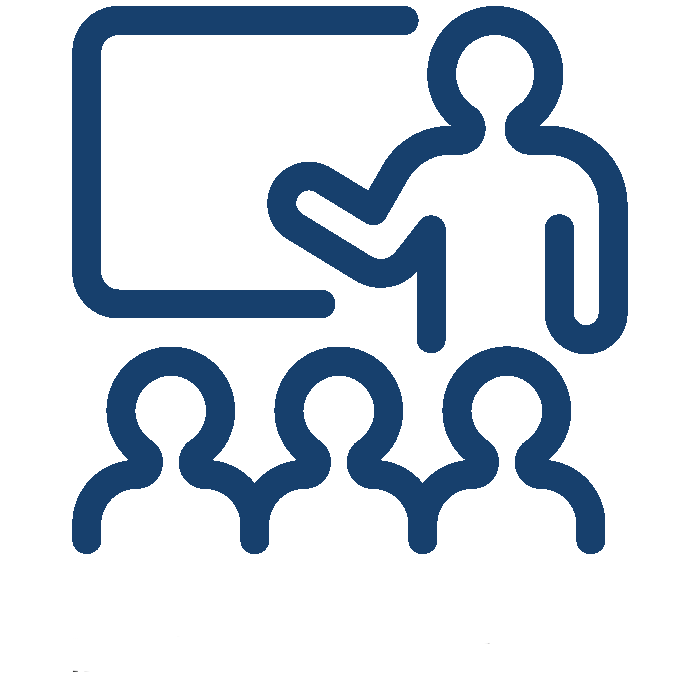 RESEARCH-BASED TEACHING STRATEGIES
14
Involve them in creating expectations
Provide rationale for assignments
Describe the task
Explain standards of evaluation
Feedback vs. criticism
TRANSPARENCY
15
[Speaker Notes: Help them think through consequences—frontal lobe development, “emerging adulthood”
Explain the “why”—history of anesthesiology example
Rubrics 
Frame feedback—create culture of learning through mistakes, model appropriate reactions to mistakes

Transparency template: https://docs.google.com/document/d/1RfxP5CjShS30gv9ejRtnUYByY9ttp0m64rLyYIPnPgs/copy]
Defining and teaching
Think aloud/modeling
Asking for explanations for answers
Problem-based learning
CRITICAL THINKING
(Harber, 2020)
16
[Speaker Notes: Issues with operationalizing what critical thinking is; it means different things to different people. Can be discipline specific.
knowledge (for example, knowledge of one or more logical systems)
skills (such as skills in applying that logical system to construct and analyze arguments)
dispositions (such as the willingness to apply critical-thinking principles, rather than fall back on existing unexamined beliefs, or simply believe what you’re told by authority figures)

Teaching:
Needs to be explicit and metacognitive
Deliberate practice (takes 10,000 hours to become a skilled athlete or musician)
Helpful feedback

I Search Paper example
https://docs.google.com/document/d/1j0Mh78odnI43xgI2Ewb6dh57a-i36CwMQ63aytQDpLk/copy]
80% prefer collaborative learning
Be a “guide on the side”
Use hands-on activities
Whole-class feedback/peer review
Embrace technology
EXPERIENTIAL LEARNING
(Barnes and Noble College, 2018)
17
[Speaker Notes: Guide on the side: don’t want you to do a lecture on the four theories of leadership that I can read about in 10 minutes on my phone; want to come to class and apply the theories 

Embrace technology: Simply adding technology to a course is not enough. We must take command of it to produce customized, fun, and interactive learning experiences. Use it to develop relationships.

Michael Wesch video]
FLIPPED CLASSROOM
INCLUSIVITY
Explore your culture and biases
Understand other cultures 
Represent diversity
Be sensitive to mental health
Build relationships, trust, and community
19
MODULAR CLASSROOM
(Lang, 2020)
20
[Speaker Notes: James Lang: Distracted]
MODULAR CLASSROOM
(Lang, 2020)
21
[Speaker Notes: Varying lecture learning with active learning to help attention span. Post it note list of activities that can be woven into class period to reinforce principles and provide practice.]
American Psychological Association (2018). Stress in America: Generation Z. Stress in America™ Survey.

Barnes and Noble College. (2018). Getting to know Gen Z: Exploring middle and high schoolers’ expectations for higher education. https://www.bncollege.com/wp-content/uploads/2018/09/Gen-Z-Report.pdf

The Best Generation Years Chart & Names List. (2022, July 12). eDigital Agency. Retrieved July 21, 2022, from https://www.edigitalagency.com.au/market-research/best-generation-years-chart-names-list/
THANK YOU!
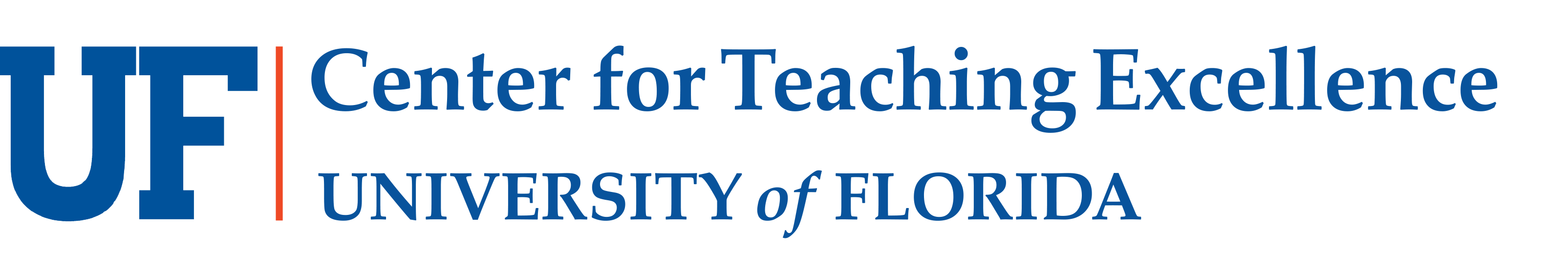 Harber, J. (2020). It’s time to get serious about critical thinking. Inside Higher Ed. Retrieved October 21, 2022 from https://www.insidehighered.com/views/2020/03/02/teaching-students-think-critically-opinion. 

Lang, J. M. (2020). Distracted: Why Students Can’t Focus and What You Can Do About It. Basic Books.

Selingo, J. (2018). The new generation of students: How colleges can recruit, teach, and serve gen z. The Chronicle of Higher Education.
SOURCES
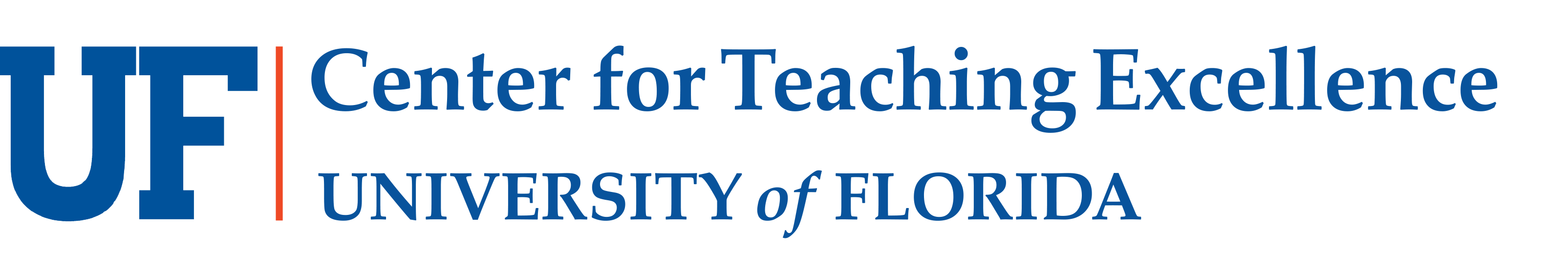 University and College Designers Association. (2021). Diversity in Higher Education: Statistics, Gaps, and Resources - 08–06-2021 : UCDA contact: Courtesy of Bradley University. https://www.ucda.com/journal/diversity-in-higher-education/

University of Massachusetts Global. (2020, May 4). 3 Generation Z traits today’s teachers need to adapt to. Umassglobal.Edu. Retrieved June 14, 2022, from https://www.umassglobal.edu/news-and-events/blog/generation-z-traits-teachers-need-to-adapt-to

Icons from TheNounProject.com; Pictures from UF Photography: https://ufphotography.photoshelter.com/index (photo on introductory slide is a stock PowerPoint photo from the template).
SOURCES
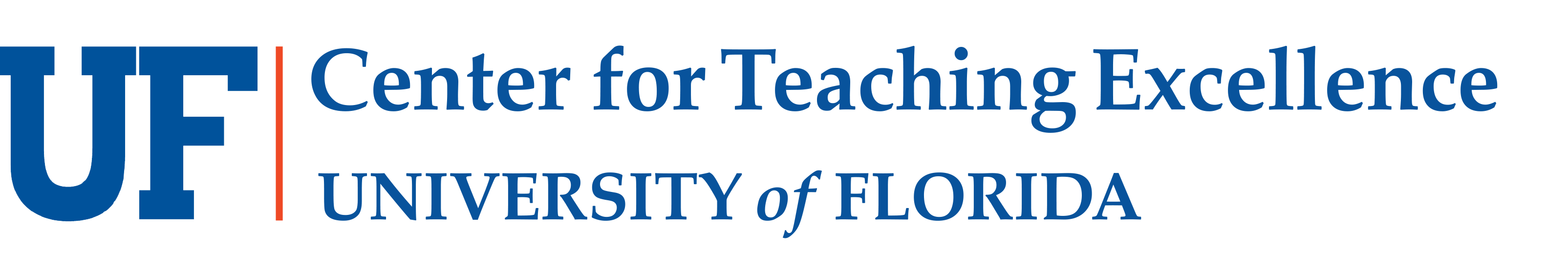 SIMILARITIES WITH MILLENNIALS
Information overload
Speed & instant access
Multi-media
25
[Speaker Notes: Information overload: wake up to phones, scroll social media to see what missed out on, information is not sacred (Google), lack ability to decipher what is true
Speed/instant access to feedback: i.e., recipes for dinner, texting=shorter attention spans, lack of depth of knowledge (generalists vs. specialists), thrive on experiential/interactive learning
Multi-media—Snapchat, Google, Skype, YouTube, Tik Tok, TV, tablets, phones=gap in nontechnical skills (problem-solving, time management, interpersonal communication, critical thinking), diversified and experiential learning, peers and community]
UF COLLEGE OF DENTISTRY
26